如果发现孩子有以下表现，应该引起警惕，孩子有可能患了语言障碍，需要去看看医生了。
　　1、过了1岁，还只能发元音，如a、o、e等。
　　2、超过两岁还不会说话。
　　3、超过3岁说话还不能连成句子。
　　4、超过5岁，把难发的音换成易发音，还有不少造句错误，语言不流利，语言节奏、速度和抑扬都表现得异常。
　　5、孩子说话吃力，感到为难，而且能自我意识到。
你说我语言发育迟缓？
它指什么？
是指由各种原因引起的儿童口头表达能力或语言理解能力明显落后于同龄儿童的正常发育水平。
智力低下、听力障碍、视觉障碍、构音器官疾病、中枢神经系统疾病、语言环境不良等因素均是儿童语言发育迟缓的常见原因。因此若发现儿童有语言发育迟缓现象,应努力查找病因。
      若儿童无以上明确原因而出现的语言发育明显延迟现象,则称为特发性语言发育障碍或发育性语言迟缓。
特发性语言发育障碍的病因目前尚不清楚,可能与脑组织的某些感知功能异常有关。一般认为主要由先天因素所致。
智力因素
中枢神经系统疾病
视觉障碍
听觉系统
环境因素
构音系统
原因小归纳总结
若儿童无以上明确原因而出现的语言发育明显延迟现象
则称为特发性语言发育障碍或发育性语言迟缓。的确是先天大脑迷之问题
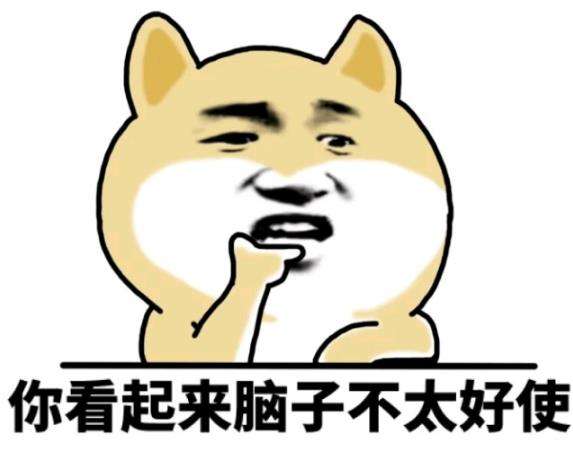 特发性语言发育障碍儿童在学前阶段可无明显的心理情绪异常，仍然活泼、愉快，上学后由于语言交流困难，小儿常出现焦虑、抑郁、退缩、违拗等行为问题。该类儿童常学习困难，主要是阅读、理解和计算困难。由于这些儿童的内在语言发育正常，因此可参加一些带有创造性的游戏，也可以绘画。具有一定的人际交往能力，如用表情和动作表示自己的需求。对母亲能表示依恋，能与小朋友一起玩耍。对患儿进行智力测验时，表现为言语部分差，但操作部分正常，出现言语智商和操作智商的分离。
如何诊断？
我们是有一套评定技术标准的。物体操作评定 、语言发育能力评定 、语言发育相关能力评定、交流态度评定 等等
儿童语言发育迟缓(评定技术).doc
不可轻易确诊为自闭症孤独症，儿童语言发育四岁前都不能确诊为迟滞，正常儿童在这期间也发展着语言。
但早期干预仍然是必要的，如语言模仿练习